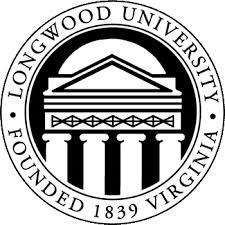 Compensation Overview & History
Overview
Sibson Consulting retained by the Compensation Task Force in late 2011 to conduct a University Wide salary study
Three major employee groups were studied
Classified 
Administrative/Professional Faculty
Academic Faculty

Based on 2010 compensation levels
Sibson’s 2011 Findings
Progress since 2012
May 2012 – Bonus $1,500 to all full time employees - $1,125 to wage employees - totaling $1,065,375
September 2012 – 2% across the board for classified ($340,147); 2% pool for AP ($141,126) and IF ($360,001)
December 2013 – Total of $688,727 in increases given to employees furthest away from target salaries
Classified - $182,715 ; AP - $207,012; IF - $299,000
December 2014 – Total of $379,939 in increases given to employees furthest away from target salaries
Classified - $113,167; AP - $76,382; IF - $190,390
September 2016 – 3% pool for AP and IF – 3% bonus to classified employees – total $1,146,538
Recap of Increases
Since 2012 Longwood has contributed a total of $4,121,853 to salaries and bonuses as follows:
Classified - $1,025,821
AP - $764,061
IF - $1,266,596 
Across the board bonus to all employees - $1,065,375
Since 2010 the Commonwealth of Virginia has also mandated increases as follows:
December 2010 – bonus to all employees 3% of base salary
November 2011 – bonus to all employees 3% of base salary
July 2013 – 3% increase for AP and IF – 2% plus $65 per year for 5 to 30 years of service for classified
August 2015 – 2% pool for AP and IF and 2% plus $65 per year for 5 to 30 years – additional 2% for selected, high turnover positions (public safety)
What’s next?
2% increase for AP and IF ;  3% increase for classified employees – all to take effect on 7/10/2017

Considering all that’s been done both on Longwood’s sole initiative combined with the state mandated increases, we’ve exceeded the aggregate target deficits identified by Sibson in 2012.  The Board of Visitors and the Administration are committed to making salary increases a more “regularized” practice annually.
Questions?